ファイル処理(グループ集計)
ファイルの中を集計する　の仕組み
なぜファイルのアルゴリズムを学ぶのか
①
世界中のシステムは、(今の所)ファイルを使っている
今後、授業でファイルを使うプログラミングが増えます
②
データベースと関連する
そもそもファイルを大規模に、アクセスしやすくしたものがデータベース
③
日本語で書く疑似言語に慣れる
ファイルとは
ファイルは、1件分のデータであるレコードが複数件まとまった物であり、レコードは、意味の有る複数のフィールドから構成される。
また、コンピュータが物理的に読み書きをするまとまったレコード単位をブロックと呼ぶ。
学籍番号　　　氏名　　　電話番号　　　　　  住所
レコード
ファイル
フィールド　　　　　　　　・・・・　　　　　フィールド
＝　カラム
3
ファイルの種類
(1) 使用方法による分類
入力に使用するファイルを入力ファイル、出力に使用するファイルを出力ファイルと呼ぶ。入力ファイルはプログラムの処理に必要なデータを外部から読み込むときに使用し、出力ファイルはプログラムで作成したデータを保存する時に使用する。また、入力と出力の両方を行うファイルもあり、これを入出力ファイルと呼ぶ。
入力ファイル
は読み取り専用
出力ファイル
は読み取りも、書き込みも行う
は読み書きを行う、同一ファイル
入出力ファイル
ファイルの種類
(2)ファイルの性質による分類
基本的な情報を格納したファイルをマスタファイル、マスタファイルを更新するための
情報を格納したファイルをトランザクションファイルと呼ぶ。以下は、マスタファイルに登録された時給をトランザクションファイルの昇給額で更新する例である
入力ファイル
出力ファイル
ファイルの種類
マスタファイル　　　　　　　　トランザクションファイル
時給更新プログラム
新
マスタファイル
入出力ファイル
ファイルはどんなシステムで使われる？
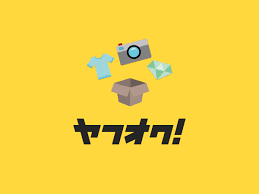 ヤフオクでT-POINT が使えます
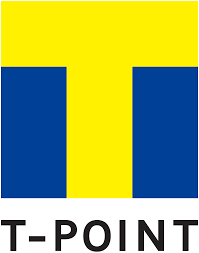 T-POINT ファイル
❌
データベース見せてください
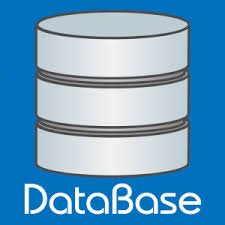 ファイル処理の基本的な流れ
(1) ファイル宣言と入力、出力手続きの例
　　　　擬似言語では、ファイルの宣言を以下のように行う。
① ファイル名の宣言
　　　　　


　　　　　[例]　○ファイル：従業員ファイル
○ファイル：ファイル名
フィールド
② 入力領域、出力領域の宣言
　　　　　


[例]　○構造体型：record{文字型：従業員番号，文字型：氏名，整数型：時給}
○構造体型：record{データ型：変数，・・・}
ファイル処理の基本的な流れ
③ ファイルからレコードを入力したときの状態を保持する変数(status)の宣言
○整数型：status
④ ファイルからレコードを入力領域に入力する手続きの宣言。
　　レコードが入力された時はstatusに0が、レコードが無い時はstatusに1が格納される。
○手続き：
レコード入力(ファイル名，入力領域名，status)
[例]　○手続き：レコード入力(従業員ファイル，input_record，status)
⑤ 出力領域に格納されたデータをファイルに書き出す手続きの宣言。
レコード出力(ファイル名，出力領域名)
〇手続き：
[例]　○手続き：レコード出力(従業員ファイル，output_record)
ファイル処理の基本的な流れ
(2) 入力ファイルを読んで、そのまま出力する処理の例
①
〇ファイル：入力ファイル
〇構造体型：入力レコード{ ・・・・ }
〇整数型：入力状態

〇手続：レコード入力（file , record , status ）
   ・ fileで指定したファイルから１レコードを読み込み、recordで指定した領域に格納する。

   ・ statusで指定した変数には、レコードが入力されたときは0、レコードがないときは1が格納される
②
③
④
ファイル処理の基本的な流れ
(2) 入力ファイルを読んで、そのまま出力する処理の例
①
〇ファイル：出力ファイル
〇構造体型：出力レコード{ ・・・・ }
〇手続：レコード出力（file , record）
    ・recordで指定した領域の内容を、fileで指定したファイルへ出力する
②
⑤
ファイル処理の基本的な流れ
(2) 入力ファイルを読んで、そのまま出力する処理の例
・レコード入力（入力ファイル , 入力レコード , 入力状態）

■入力状態　＝　0
　　
    ・出力レコード　←　入力レコード
　　
    ・レコード出力（出力ファイル , 出力レコード）
　　
    ・レコード入力（入力ファイル , 入力レコード , 入力状態）
■
レコードの先読み
レコード構造体へ代入
ファイル書き込み
基本問題解説
基本13-1　試験ファイルを入力して成績ファイルを出力する処理の空欄に適切な解答を選べ。
 
　　試験ファイルには、受験番号、氏名、国語得点、数学得点、英語得点がレコードとして格納されている。この試験ファイルを読み、試験得点の合計を付加した成績ファイルを作成する。得点の合計はつぎの式で計算する。
　　　　得点計　＝　国語　＋　数学　＋英語
基本問題解説
[プログラム]
〇ファイル：試験ファイル
〇構造体型：試験レコード{ 整数型：国語 , 数学 , 英語 }
〇整数型：入力状態
〇手続：レコード入力（file , record , status ）
    fileで指定したファイルから１レコードを読み込み、recordで指定した領域に格納する。
    statusで指定した変数には、レコードが入力されたときは0、レコードがないときは1が格
　　納される
〇ファイル：成績ファイル
〇構造体型：成績レコード{整数型：国語 , 数学 , 英語 , 合計 }
〇手続：レコード出力（file , record , status ）
    recordで指定した領域の内容を、fileで指定したファイルへ出力する
基本問題解説
レコードの先読み
ウ
【　　　　　　ａ　　　　　　　】
■ 【　　　b　　　】
　　
　　・成績レコード . 国語　←　試験レコード . 国語
　　・成績レコード . 数学　←　試験レコード . 数学
　　・成績レコード . 英語　←　試験レコード . 英語
　　・成績レコード . 合計　←　試験レコード . 国語　＋　
　　　　　　　　　　　　　     試験レコード . 数学　＋　
                               試験レコード . 英語
　　・【　　　　c　　　　】
　　・【　　　　ａ　　　　】
■
ア
構造体へ代入
ファイル書き込み
カ
[ 解答群]
　ア　入力状態　＝　0
イ　入力状態　＝　1
ウ  レコード入力（試験ファイル , 試験レコード , 入力状態 ）
エ  レコード入力（成績ファイル , 成績レコード , 入力状態 ）
オ　レコード出力（成績ファイル , 試験レコード ）
カ　レコード出力（成績ファイル , 成績レコード ）
コントロールブレーク(キーブレーク)処理
ある値をグループごとに集計する場合、コントロールブレークというアル
ゴリズムを使用する。
　　例えば、以下の成績データをクラスごとに集計する場合、グループは
　　「クラス」になる。　　　
　　このグループを識別する項目を「コントロールキー」と呼び、コントロー
　　ルキーが変わる(ブレークする)まで集計を行うので「コントロールブレーク」
　　と呼ぶ。
コントロールブレーク(キーブレーク)処理
コントロールキーごとに値を集計する手順は以下のようになる。
　①　レコード入力する。
　②　レコードが存在する間、以下を繰り返す。
　　　③　コントロールキー「クラス」をワーク領域「wClass」に退避(代入)する。
　　
　 　 ④　　　
      ⑤　レコードが存在し、かつコントロールキー「クラス」とワーク領域
　　　　　「wClass」が等しい間、繰り返す。

　　　　　➅　点数を合計領域「sum」に足す。
　　　　　➆　入力したレコードで明細行を1行出力する。
　　　　　⑧　レコードを入力する。
　　　⑨　合計領域「sum」の値で集計行を1行出力する。
コントロールキー
の退避
合計領域「sum」を初期化する
基本問題解説
基本13-2　クラス、番号順に並んでいる成績ファイルを読んで、学生の番号、氏名、点数とクラス毎の平均点を印刷ファイルに出力するプログラムの空欄を埋めて完成する
クラス　番号　 氏名　      点数
1     101    電子太郎	　　　80
1     102    電子花子	　　　70　
　　　 ・　　　　・　　　 ・
　　　 ・　　　　・       ・
　　　　　    クラス平均　   80.5
2     201    山田二郎	　　　65
　　  ・        ・         ・
2     240    中山三郎	      80
               クラス平均　   78.3
1組の集計行
２組の集計行
基本問題解説
見出し（タイトル）行出力
・印刷レコード出力（"クラス　番号　氏名　　　　点数”）
・レコード入力（成績ファイル，成績レコード，入力状態）
■入力状態 ＝ 0
	・合計点 ← 0
	・合計人数 ← 0
	・Wクラス ←      【　　 a 　　　　  】
　　　　■ 入力状態 ＝ 0 and 成績レコード.クラス ＝ Wクラス
　　　　　・印刷レコード出力（クラス，番号，氏名，点数）
　　　　　・合計点 ←        【　　　　 b 　　　　　   】　　
　　　　　・合計人数 ←      【　　 　　c 　　　　　   】
　　　　　・レコード入力（成績ファイル，成績レコード，入力状態）
              ■　　
　　       ・   【                    d                   】
　　　  ・印刷レコード出力（"クラス平均”，平均点）
■
先読み
集計クラスを退避
次のクラスへ移る前処理
成績レコード.クラス
クラス毎の集計処理
合計点 + 　成績レコード.点数
合計人数 + 　１
平均点　←  合計点  ／　合計人数
クラス毎の集計後処理
コントロールブレーク(キーブレーク)処理
キーが２つあるコントロールブレーク(キーブレーク)処理
クラスごと学年ごとにテストの点数を集計する場合、コントロールキーはクラスと学年の２つになる。この場合、クラスが変わったタイミングで点数合計を出力し、さらに学年が変わったタイミングでも点数合計を出力することになる（２レベルのコントロールブレーク処理）
コントロールブレーク(キーブレーク)処理
集計リスト
学年　　クラス　番号　 氏名　      点数
1          1        101    電子太郎     80
1          1        102    電子花子     70
    ・　 　・       ・　　　　・
　　　　　   クラス合計　　2400
1          2        201      山田二郎　65
・      ・     ・       ・        ・
1          2        240    中山三郎　80
                            クラス合計　　2650
　　　　　　　 学年合計　　　5050
2          1        101 吉田四朗　　100
　　・　　 ・　　　 ・　　　　 ・
　　　　　     クラス合計　　2980
2          2        101    山田吾郎     88
　　　　　　　　・
　　　　　　　　・
ｸﾗｽ集計行
ｸﾗｽ集計行
学年集計行
ｸﾗｽ集計行
コントロールブレーク(キーブレーク)処理
学年ごとクラスごとの２つのコントロールキーでテストの点数を集計する手順は以下のようになる。
　①レコード入力する。
　②レコードが存在する間、以下を繰り返す。
　　　③コントロールキー「学年」をワーク領域「wGakunen」に退避(代入)する。
    　  ④学年合計「gSum」を初期化する。
　　   ⑤レコードが存在し、かつコントロールキー「学年」とワーク領域「wGakunen」が等し
              い間、繰り返す。
　　　      ⑥　コントロールキー「クラス」をワーク領域「wClass」に退避(代入)する。
　　　      ⑦　クラス合計「cSum」を初期化する。
　　　　　⑧　レコードが存在し、かつコントロールキー「学年」とワーク領域「wGakunen」が
                      等しく、かつコントロールキー「クラス」とワーク領域「wClass」が等しい間、繰
                      り返す。
　　　　　　　　  ⑨　点数をクラス合計「cSum」に足す。
　　　　　　　　　⑩　入力したレコードで明細行を1行出力する。
　　　　　　　　　⑪　レコードを入力する。
　　　　　⑫　クラス合計「cSum」の値でクラス集計行を1行出力する。
　　　　　⑬　クラス合計「cSum」を学年合計「gSum」に足す。
　    ⑭ 学年合計「gSum」の値で学年集計行を1行出力する。
学年ごと
クラスごと
基本問題解説
基本13-3　学年、クラス、番号の昇順に並んでいる成績ファイルを読んで、学生の学年、クラス、番号、氏名、点数とクラス毎の平均点、学年毎の平均点を印刷ファイルに出力するプログラムの空欄を埋めて完成する。
学年　クラス　番号　 氏名　      点数
1       1          101    電子太郎    80
1       1          102    電子花子    70　
 ・　　　・　・       ・
　　　　　               クラス平均　 80.5
1       2          201    山田二郎　　65
・     ・	・	・
1       2          240    中山三郎　　80
                           クラス平均　78.3
                           学年平均    79.4
基本問題解説
基本問題解説
○プログラム名：コントロールブレーク処理２
○ファイル：成績ファイル
○構造体型：成績レコード｛整数型：学年，整数型：クラス，整数型：番号，文字型：氏名，
                                     整数型：点数｝
○整数型：入力状態
○手続き：レコード入力（file , record , status）
          ｛fileで指定したファイルから１レコード読み込み、recordで指定した領域に格納す
           る。statusで指定した変数には、レコードが入力されたときは0、レコードが無い時
           には1が格納される。｝
○ファイル：印刷ファイル
○手続き：印刷レコード出力（record）
　　　　　｛recordで指定した領域の内容を印刷する｝
○整数型：クラス合計点，クラス人数，学年合計点，学年人数，Wクラス，W学年
○実数型：平均点
・印刷レコード出力（"学年　クラス　番号　氏名　　　　点数”）
  ・レコード入力（成績ファイル，成績レコード，入力状態）
 ■入力状態 ＝ 0
　　　 ・学年合計←0
       ・学年人数←0
       ・W学年 ← 【　　　　a　　　　　】
       ■ 入力状態 ＝ 0 and 成績レコード．学年 ＝ W学年
　　　　　 ・クラス合計←0
　　　　　 ・クラス人数←0
　　　　　 ・Wクラス　←　【　　　　b　　　　　】　
        ■ 入力状態 ＝ 0 and 成績レコード．学年 ＝ W学年 and 成績レコード．クラス ＝ Wクラス
            ・印刷レコード出力(成績ﾚｺｰﾄﾞ.学年，成績ﾚｺｰﾄﾞクラス，成績ﾚｺｰﾄﾞ番号，成績ﾚｺｰﾄﾞ氏名，成績ﾚｺｰﾄﾞ点数）
　　　　　　・クラス合計点←クラス合計点　＋　成績レコード.点数
　　　　　　・クラス人数←クラス人数 + 1
　　　　　　・レコード入力（成績ファイル，成績レコード，入力状態）
        ■　
         ・平均点←クラス合計　／　クラス人数
　　　   ・印刷レコード出力（"クラス平均”，平均点）
　　　   ・学年合計点←【　　　　c　　　　　】 
         ・学年人数←【　　　　d　　　　　】 
　   ■
　　 ・平均点　←　学年合計点　／　学年人数
　　 ・印刷レコード出力（"学年平均”，平均点）
■
学年初期化処理
ａ  成績レコード.学年
クラス初期化処理
b  成績レコード.クラス
クラス毎の集計処理
ｃ　学年合計点　＋　クラス合計点
d  学年人数　＋　クラス人数
学年毎の集計後処理
基本問題解説
基本13-4　あて先作成プログラムに関する次の記述を読んで，設問１～３に答えよ。
　　　　　　　　　　　　　　　　　　　　　　平成23年春問５・抜粋）
 
　通信販売会社のＺ社では，顧客に対して顧客番号を発行し，顧客マスタファイルで管理している。 
　このたび，2011 年５月 10 日から６月 20 日までの販売促進キャンペーン期間中 （以下，期間中という）の顧客の購入状況に応じて，懸賞応募券（以下，応募券という）と 催物招待券（以下，招待券という）を郵送することになった。 そこで，売上伝票ファイルから応募券と招待券を送る顧客を選び，あて先ファイルを出力するあて先作成プログラムを作成することにした。
このプログラムに必要な機能は，次のとおりである。 
顧客ごとの応募券の枚数は，この販売促進キャンペーンの対象商品である商品　　コードA001～A199の商品を期間中に購入した個数と同数とする。 
(2) 顧客ごとの招待券の枚数は，期間中に購入したすべての商品の購入金額の合計が５万円以上の顧客に対して１枚とする。 
応募券又は招待券を送る顧客ごとに，あて先ファイルに１件のレコードを作成する応募券と招待券の両方を送る場合でも１顧客に対して１件のレコードを作成する。 
(4)　応募券の総枚数，招待券の総枚数及びあて先ファイルのレコードの件数を，合計表に印字する。顧客マスタファイル，売上伝票ファイル，あて先ファイルは順ファイルである。 これらのレコード様式を，図１に示す。
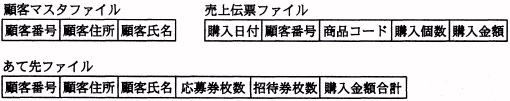 図１ 各ファイルのレコード様式
顧客マスタファイルは，顧客番号の昇順に整列されている。売上伝票ファイルを，顧客番号
の昇順に整列した作業ファイルを作り，このプログラムに入力する。
このプログラムの入出力関連を図２に，プログラムの流れを図３に，主なモジュールの処理
　内容を表１に示す。
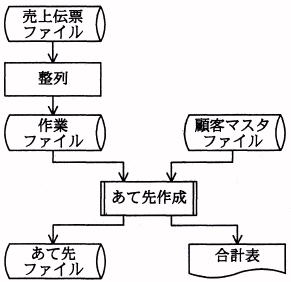 顧客番号の昇順
グループ集計の前提条件
顧客番号の昇順
図２　あて先作成プログラムの入出力関連
設問１　図３中の空欄 に入れる正しい答えを， 解答群の中から選べ。 

[a に関する解答群]
ア　A001 ≦ 作業ファイルレコードの商品コード ≦ A199
イ　A001 ≦ 作業ファイルレコードの商品コード ≦ A199 
　　又は購入金額合計 ≧ 50000
ウ　購入金額合計 ≧ 50000
エ　作業ファイルレコードの購入個数 ＞ 0
オ　招待券枚数 ＞ 0
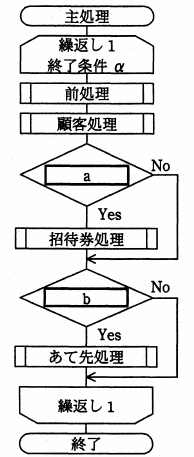 ＊１　問題文(2)
　

　　　　招待券処理を行う条件
[b に関する解答群]
ア　A001 ≦ 作業ファイルレコードの商品コード ≦ A199
イ　A001 ≦ 作業ファイルレコードの商品コード ≦ A199  かつ　
　　　　　　　　　　　　作業ファイルレコードの購入金額 ≧ 50000
ウ　A001 ≦ 作業ファイルレコードの商品コード ≦ A199  又は　
　　　　　　　　　　　　作業ファイルレコードの購入金額 ≧ 50000
エ　応募券枚数 ＞ 0
オ　応募券枚数 ＞ 0 かつ 招待券枚数 ＞ 0
カ　応募券枚数 ＞ 0 又は 招待券枚数 ＞ 0
キ　作業ファイルレコードの購入金額 ≧ 50000
ク　作業ファイルレコードの購入個数 ＞ 0
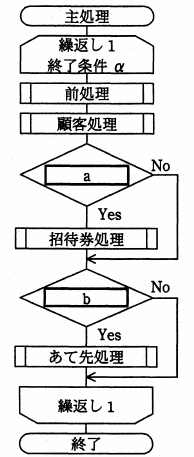 ＊２　問題文(3)応募券又は招待券を送る顧客ごとに，
　
　　　
　　　あて先ファイルに１件のレコードを作成
設問２　表１中の 空欄に入れる正しい答えを， 解答群の中から選べ。解答群中の[ ]は
　　　　　ガウス記号であり，[X] は，x を超えない最大の整数値を表す。 
[解答群]
ア　[作業ファイルレコードの購入金額 ／ 50000 ]
イ　1
ウ　応募券枚数＋[作業ファイルレコードの購入金額 ／ 50000 ]
エ　応募券枚数＋１
オ　応募券枚数＋作業ファイルレコードの購入個数
カ 作業ファイルレコードの購入個数
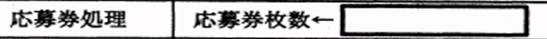 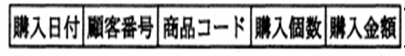 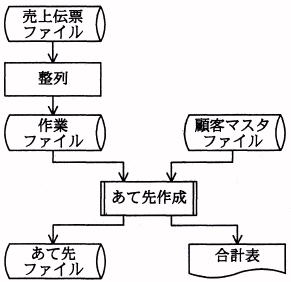 顧客番号の昇順
＊３　問題文(1)
　応募券の枚数は購入した個数と同数　
　→　作業ファイルに購入個数が入っている
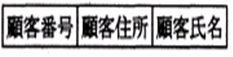 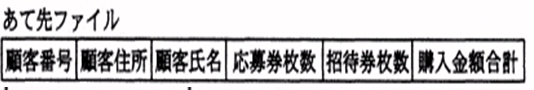